Common Core & World Languages:  Not So Uncommon
Dr. Freddie Bowles
Ricky Adamson
By PresenterMedia.com
So how do we fit into the Common Core?
World Languages and the Core:
So how do we fit into the Common Core?
World Languages and the Core:
Standards are included due to evidence that it is essential for a globally competitive society
So how do we fit into the Common Core?
World Languages and the Core:
Standards are included due to evidence that it is essential for a globally competitive society
The standards include reading, writing, listening, and speaking (for both literacy and mathematics)
So how do we fit into the Common Core?
Reading, Writing, Speaking, Listening
“Students who meet the standards develop the skills in reading, writing, speaking, and listening that are the foundation for any creative and purposeful expression in language.”
So how do we fit into the Common Core?
Reading, Writing, Speaking, Listening
“Students who meet the standards develop the skills in reading, writing, speaking, and listening that are the foundation for any creative and purposeful expression in language.”
The standards insist that instruction in the 4 skills (plus language) should be a shared responsibility within the school
So how do we fit into the Common Core?
Reading, Writing, Speaking, Listening
Students who are college and career ready in reading, writing, speaking, listening, and language:
So how do we fit into the Common Core?
Reading, Writing, Speaking, Listening
Students who are college and career ready in reading, writing, speaking, listening, and language:
Respond to varying demands (audience, task, purpose, discipline)
So how do we fit into the Common Core?
Reading, Writing, Speaking, Listening
Students who are college and career ready in reading, writing, speaking, listening, and language:
Respond to varying demands (audience, task, purpose, discipline)
Comprehend and critique
So how do we fit into the Common Core?
Reading, Writing, Speaking, Listening
Students who are college and career ready in reading, writing, speaking, listening, and language:
Respond to varying demands (audience, task, purpose, discipline)
Comprehend and critique
Understand other perspectives and cultures
Connecting the Pieces
BICS + CALP + CORE = SUCCESS!
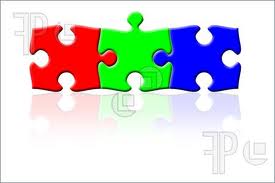 BICS:  Basic Interpersonal Communicative Skills
.
Connecting the Pieces
BICS + CALP + CORE = SUCCESS!
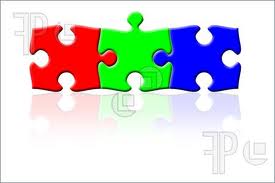 BICS:  Basic Interpersonal Communicative Skills

Daily language, informal interactions, conversational.
Connecting the Pieces
BICS + CALP + CORE = SUCCESS!
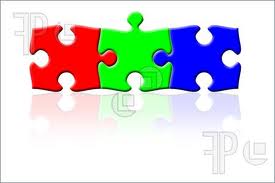 BICS:  Basic Interpersonal Communicative Skills

Daily language, informal interactions, conversational.
CALP:  Cognitive Academic Language Proficiency.
Connecting the Pieces
BICS + CALP + CORE = SUCCESS!
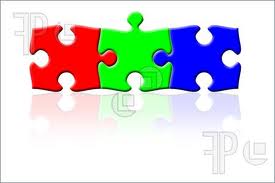 BICS:  Basic Interpersonal Communicative Skills

Daily language, informal interactions, conversational.
CALP:  Cognitive Academic Language Proficiency.

Language to succeed academically.
Connecting the Pieces
BICS + CALP + CORE = SUCCESS!
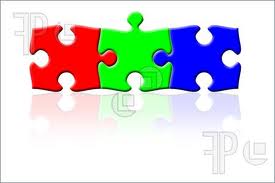 BICS:  Basic Interpersonal Communicative Skills

Daily language, informal interactions, conversational.
CALP:  Cognitive Academic Language Proficiency.

Language to succeed academically.
CCSS:  Common Core State Standards.
Connecting the Pieces
BICS + CALP + CORE = SUCCESS!
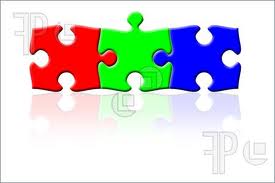 BICS:  Basic Interpersonal Communicative Skills

Daily language, informal interactions, conversational.
CALP:  Cognitive Academic Language Proficiency.

Language to succeed academically.
CCSS:  Common Core State Standards.

Standards in reading, writing, speaking, listening that are the foundation for creative and purposeful expression in language
WORLD LANGUAGES:
Ensuring success for all other content areas is at the CORE of what we do!
REFERENCE:

Common core state standards initiative.  Retrieved

     May 31, 2012.  www.corestandards.org .